Native + Invasive Crayfish
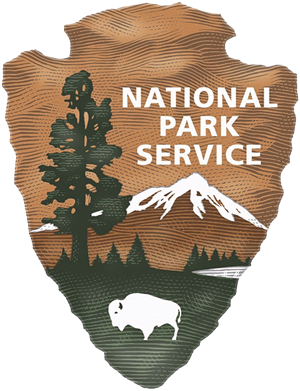 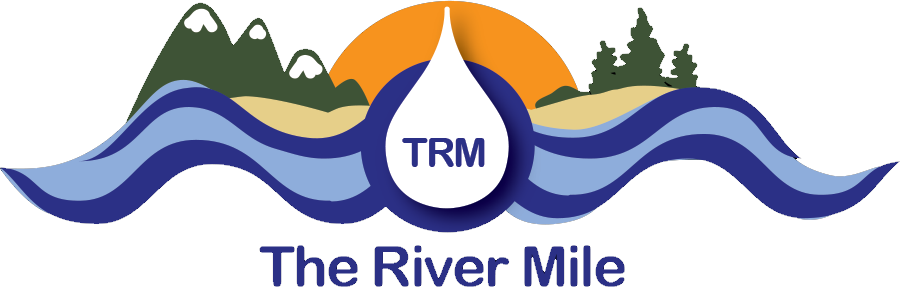 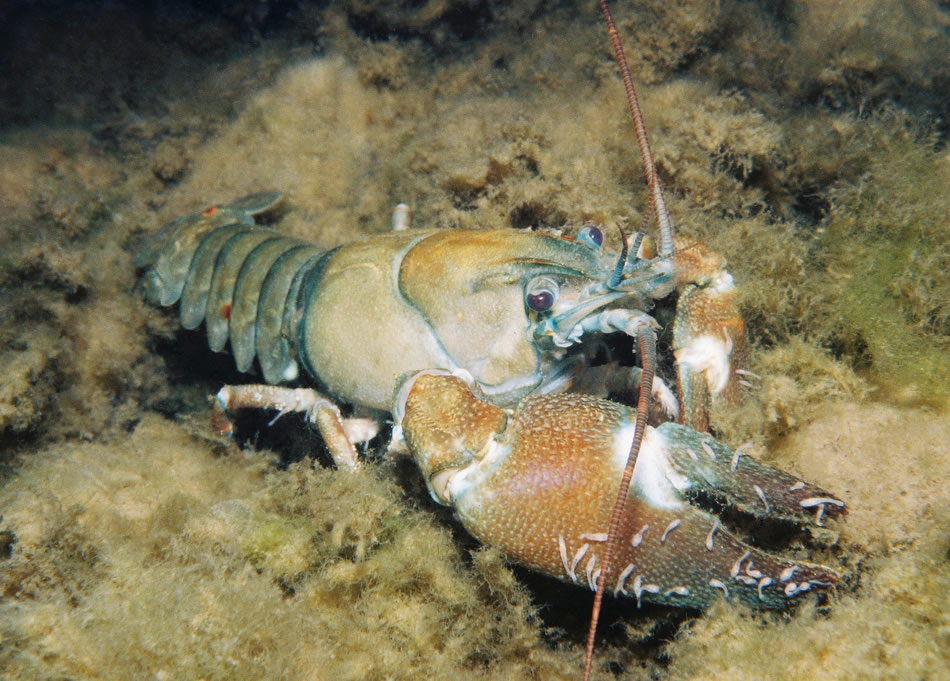 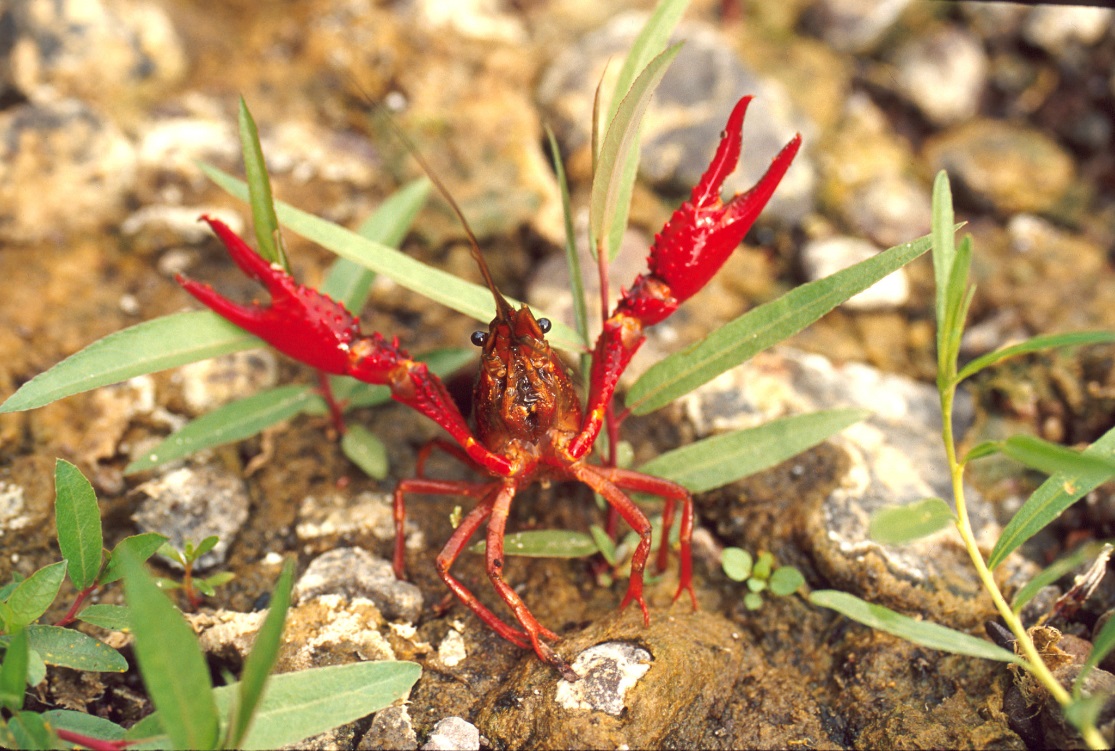 [Speaker Notes: How do we identify native and invasive crayfish? And do they impact freshwater ecosystems?

Signal crayfish image (on left) by Roger Tabor (U.S. Fish and Wildlife Service): https://www.flickr.com/photos/usfwspacific/6093365240 (licensed for noncommercial reuse)

Red swamp crayfish image (on right) source: National Park Service: https://www.flickr.com/photos/santamonicamtns/11954193476 (licensed for noncommercial reuse)]
Signal CrayfishPacifastacus leniusculus
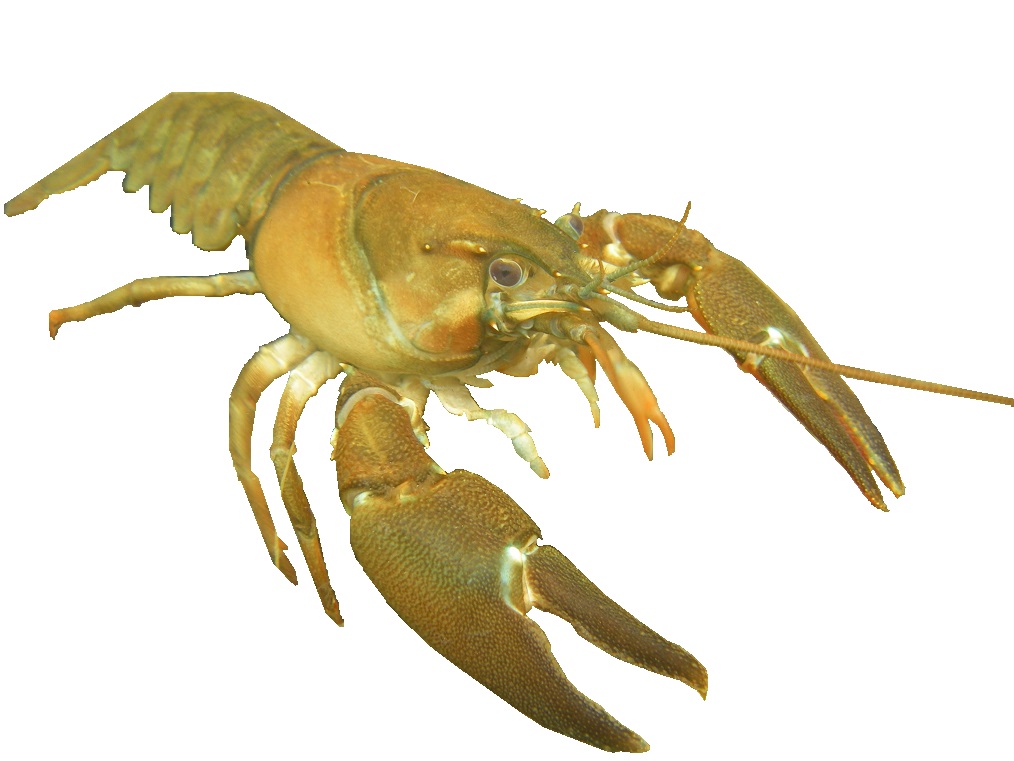 [Speaker Notes: Signal crayfish are native to the Pacific Northwest. “This species can be identified by its uniform brownish coloration, white or light coloration of the claw joint, and the smooth surface of its carapace and claws compared to that of nonnative species”. Description from WA Dept. of Fish & Wildlife
 
Signal crayfish image by Jeff Benca; used by permission]
Signal CrayfishPacifastacus leniusculus
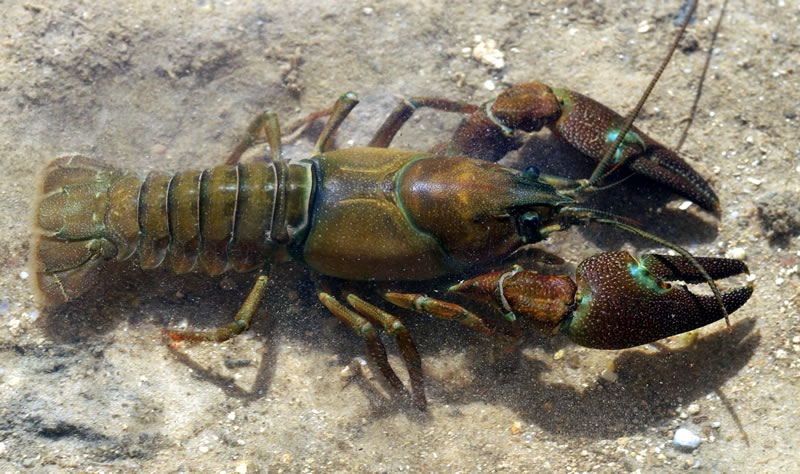 [Speaker Notes: A darker brown signal crayfish. They can also be more red. “Native crayfish are the only crayfish that may be removed from the vicinity of the waterbody alive” (WA Dept. of Fish & Wildlife). Quote and image from: https://wdfw.wa.gov/fishing/washington/Species/6742/]
Red Swamp CrayfishProcambarus clarkii
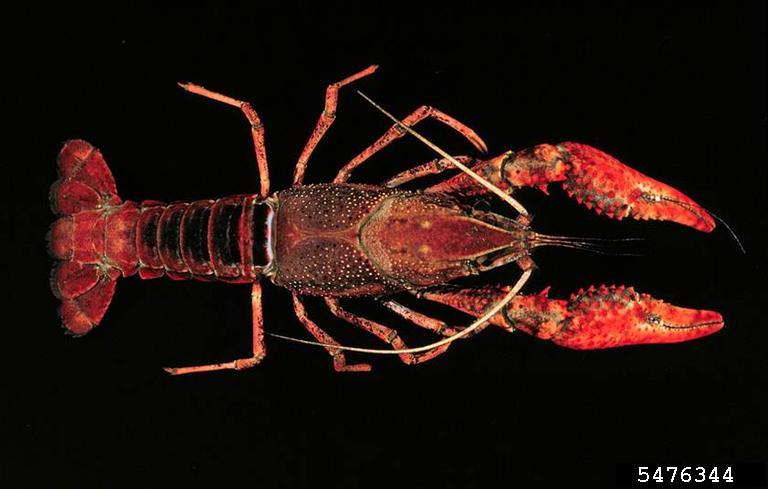 [Speaker Notes: ● Dark red as adults, sometimes bordering on black (or occasionally blue)
● Adults range from 2-5 inches (5-13 cm) long
● Longer, narrower claws than native signal crayfish
● Covered with red, white, or black tubercules (bumps)
● “Salt and pepper” spotting pattern over carapace in black, grey, white or red
● Black “V” pattern on dorsal (back) side of abdomen (tail)
● Juveniles gray or brown without spots; body shape and pattern similar to adults, although juveniles sometimes have dark wavy lines
Description source: Olden, J.D. Brief Guide to Crayfish Identification in the Pacific Northwest: https://wdfw.wa.gov/fishing/shellfish/crayfish/crayfish_id_guide.pdf 

Image source: U.S. Fish & Wildlife Service: https://www.flickr.com/photos/usfwspacific/8027151587]
Red Swamp CrayfishProcambarus clarkii
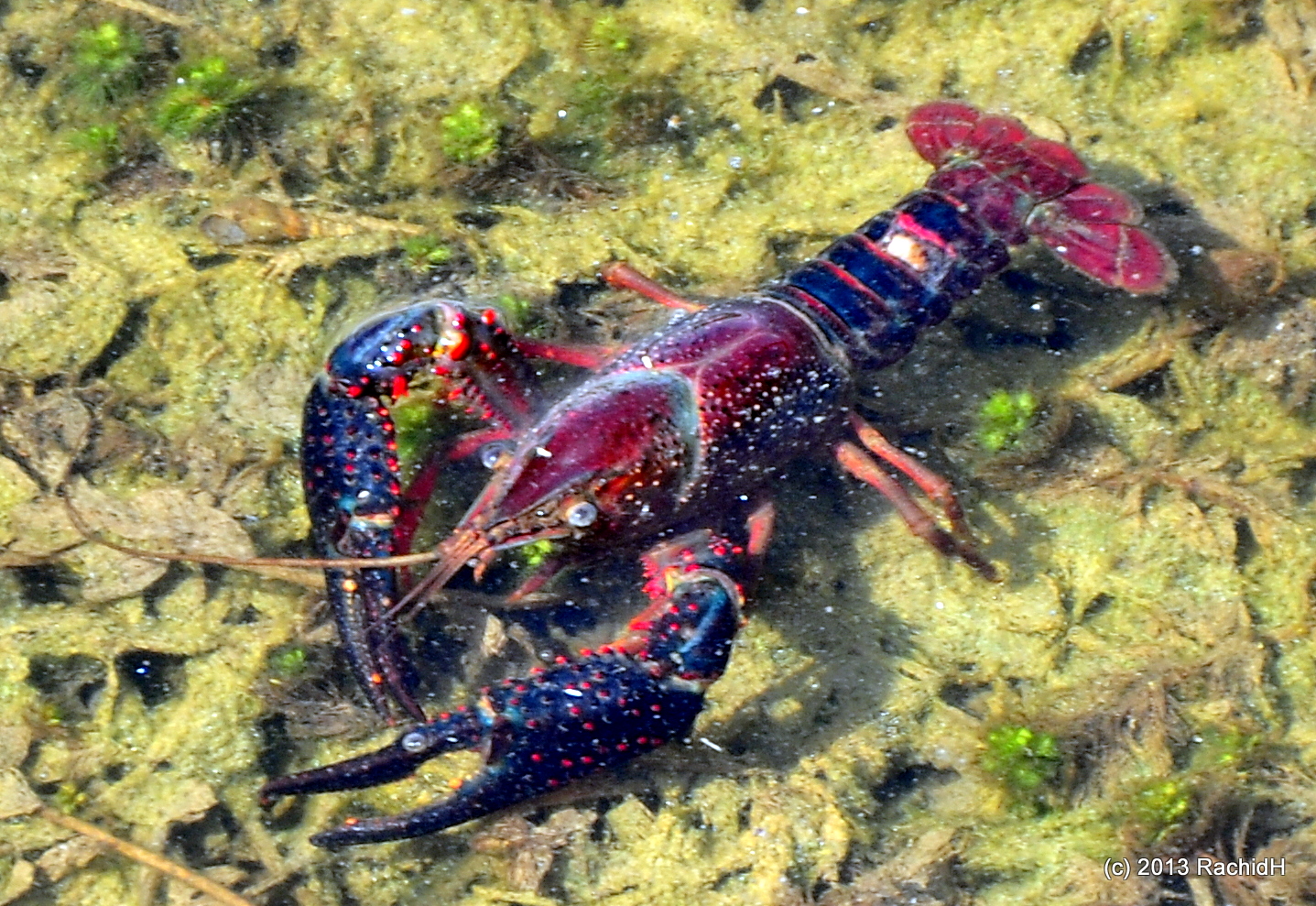 [Speaker Notes: ● Native of Mississippi river drainage and coast of Gulf of Mexico
● Aggressively compete with native crayfish for food and habitat

Description source: Michigan Invasive Species: https://www.michigan.gov/invasives/0,5664,7-324-68002_74188-367863--,00.html

Image source: Rachid H: https://www.flickr.com/photos/rachidh/10349907123/]
Red Swamp CrayfishProcambarus clarkii
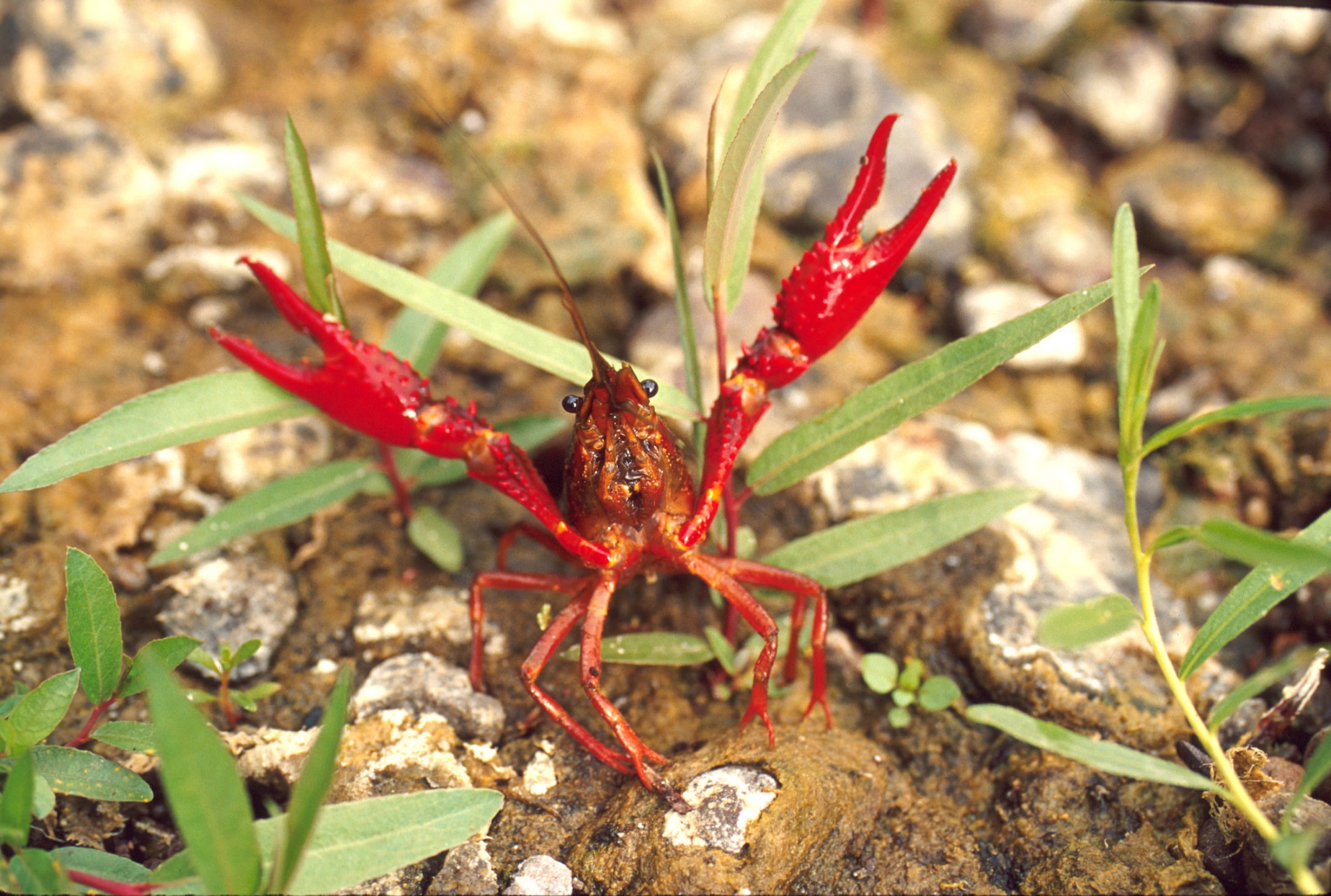 [Speaker Notes: ● Reduce habitat for many amphibians, invertebrates, and juvenile fish
● Burrowing and foraging behavior can also lead to summer cyanobacteria blooms and eutrophic (less oxygen) conditions

Description source: Michigan Invasive Species: https://www.michigan.gov/invasives/0,5664,7-324-68002_74188-367863--,00.html

Image Source: National Park Service: https://www.flickr.com/photos/santamonicamtns/11954193476]
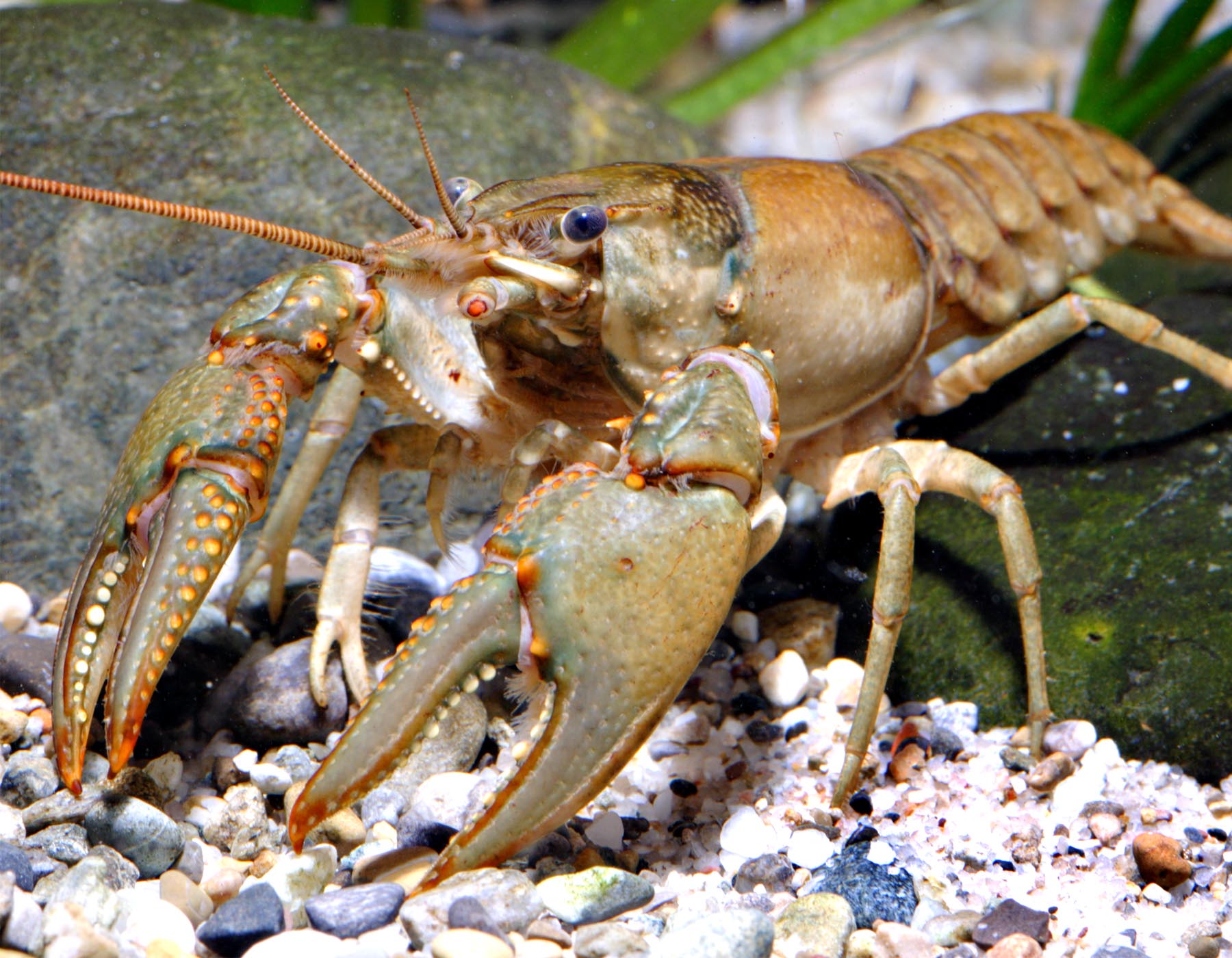 Northern CrayfishOrconectes virilis
[Speaker Notes: ● Medium to large crayfish; grows to 5 inches (13 cm), or sometimes more
● Olive-brown or reddish-brown body, dappled with dark brown
● Large claws with large, flattened tubercules (bumps) on the medial sides (those closest to the head)
● Pincers are green or greenish-blue with orange or orange-red tips
● Rostrum has notches or spines near tip
● Prefer permanent, well-oxygenated freshwater ecosystems with substrates of silt to cobble such as rivers, streams, lakes, and ponds
● Found at depths ranging from a few inches to 100 feet (30 meters) of water 

Description sources:Missouri Dept. of Conservation site listed below and: Olden, J.D. Brief Guide to Crayfish Identification in the Pacific Northwest: https://wdfw.wa.gov/fishing/shellfish/crayfish/crayfish_id_guide.pdf 

Image source: Missouri Dept. of Conservation: https://nature.mdc.mo.gov/discover-nature/field-guide/virile-crayfish-northern-crayfish]
Northern Crayfish Orconectes virilis
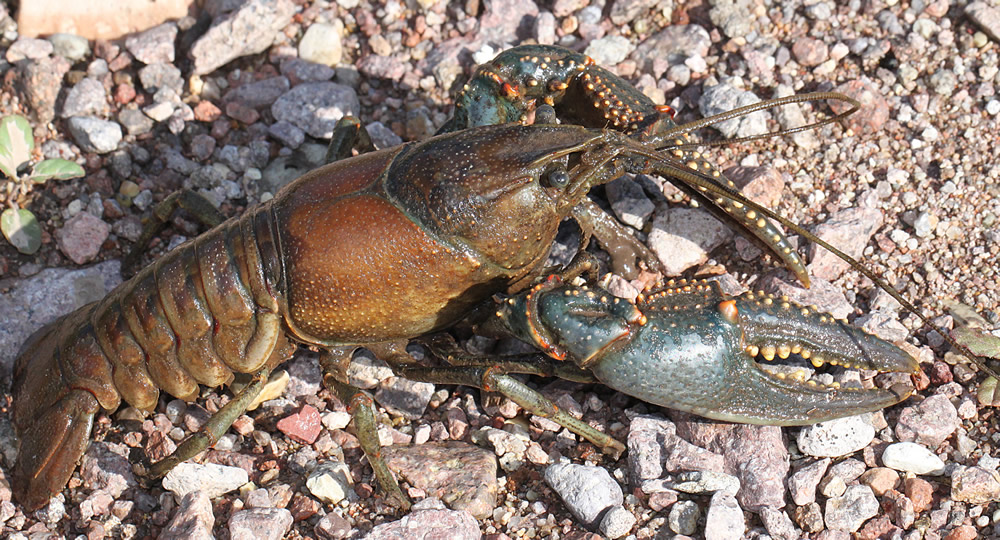 [Speaker Notes: ● Abdominal (tail) segments have dark brown blotches; most visible in juveniles

Image source: Alan Schmierer: https://www.flickr.com/photos/sloalan/7670748928]
Rusty Crayfish Orconectes rusticus
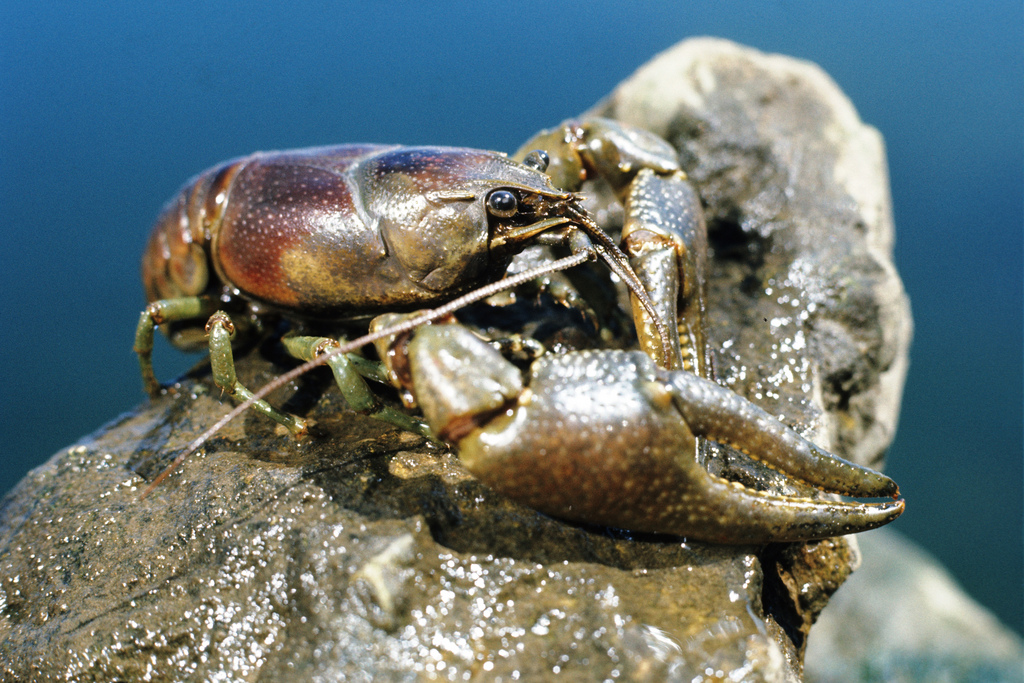 [Speaker Notes: ● Dark, rusty spots on each side of their carapace near joint with abdomen
● Maximum length: 4 inches (10 cm)
● Claws are proportionally larger than other crayfish species
● Claws often have black tips and are usually smoother than those of northern crayfish, although may still have tubercules (bumps)

Description sources:● Rusty Crayfish: A Nasty Invader. Minnesota Sea Grant: http://www.seagrant.umn.edu/ais/rustycrayfish_invader
● Olden, J.D. Brief Guide to Crayfish Identification in the Pacific Northwest: https://wdfw.wa.gov/fishing/shellfish/crayfish/crayfish_id_guide.pdf 

Image source: Wisconsin Dept. of Fish & Wildlife: https://www.flickr.com/photos/widnr/6506232505]
Rusty Crayfish Orconectes rusticus
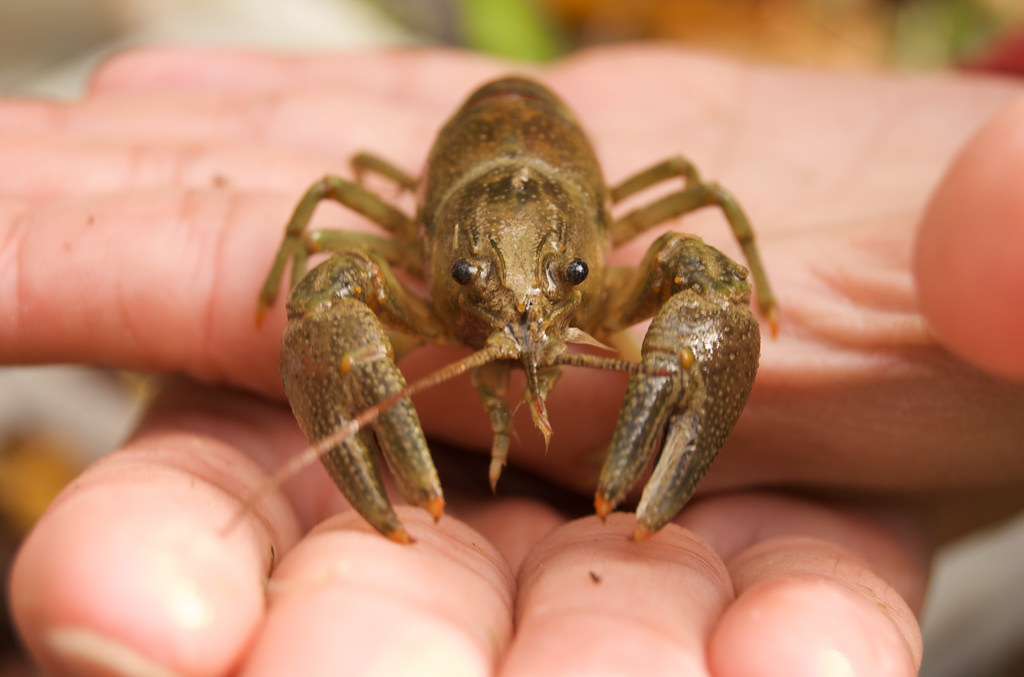 [Speaker Notes: Image source: Ashour Rehana: https://www.flickr.com/photos/arehana/2967950426]
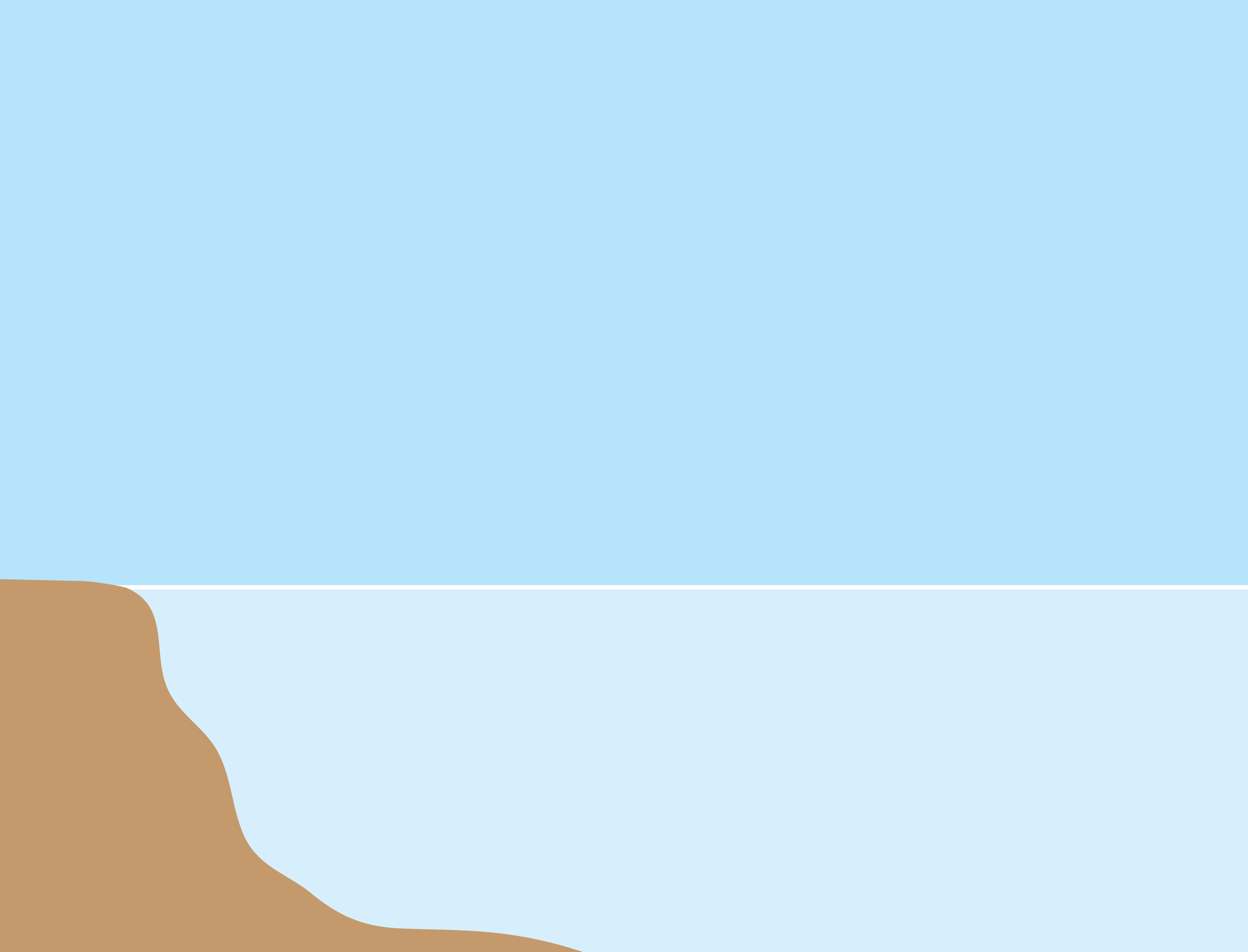 What problems do invasive crayfish cause?
Outcompete native species for food + habitat
Eat too many fish + amphibian eggs
Burrowing and foraging behavior can lead to cyanobacteria blooms; less oxygen
[Speaker Notes: ● Native crayfish and other macroinvertebrates, as well as native amphibians, reptiles, and fish impacted]
Native + Invasive Crayfish
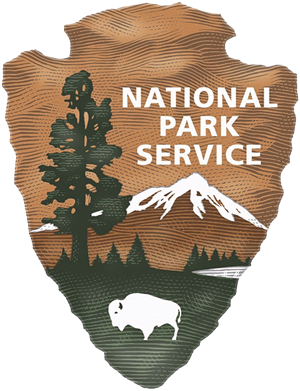 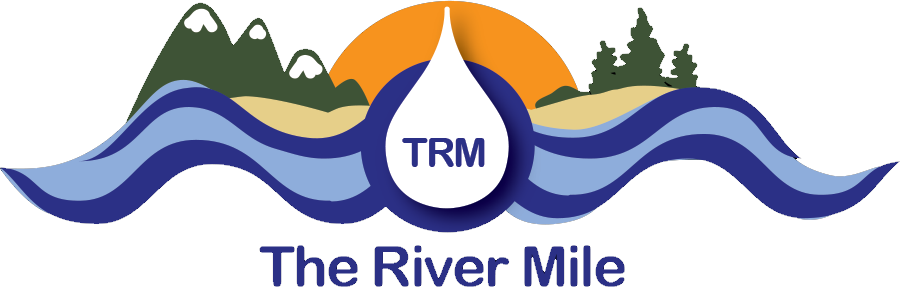 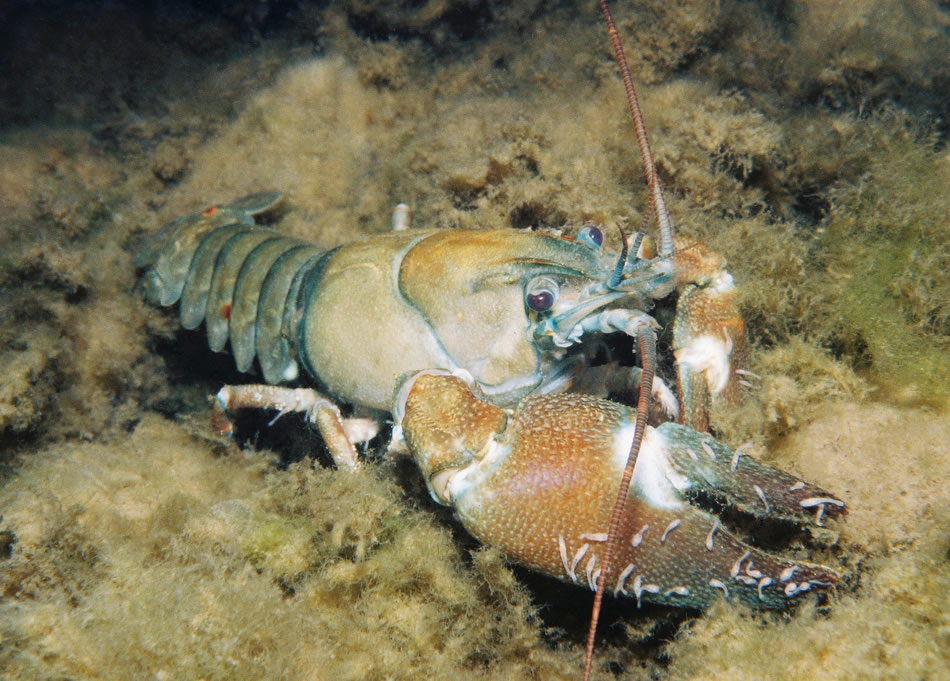 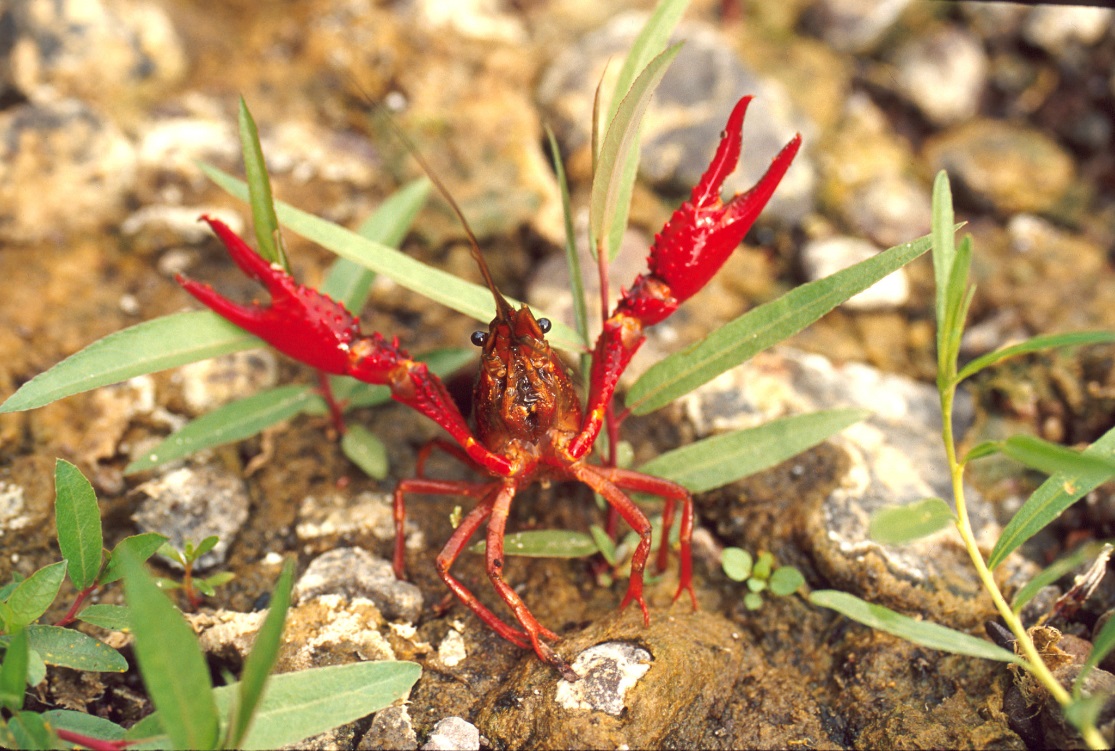